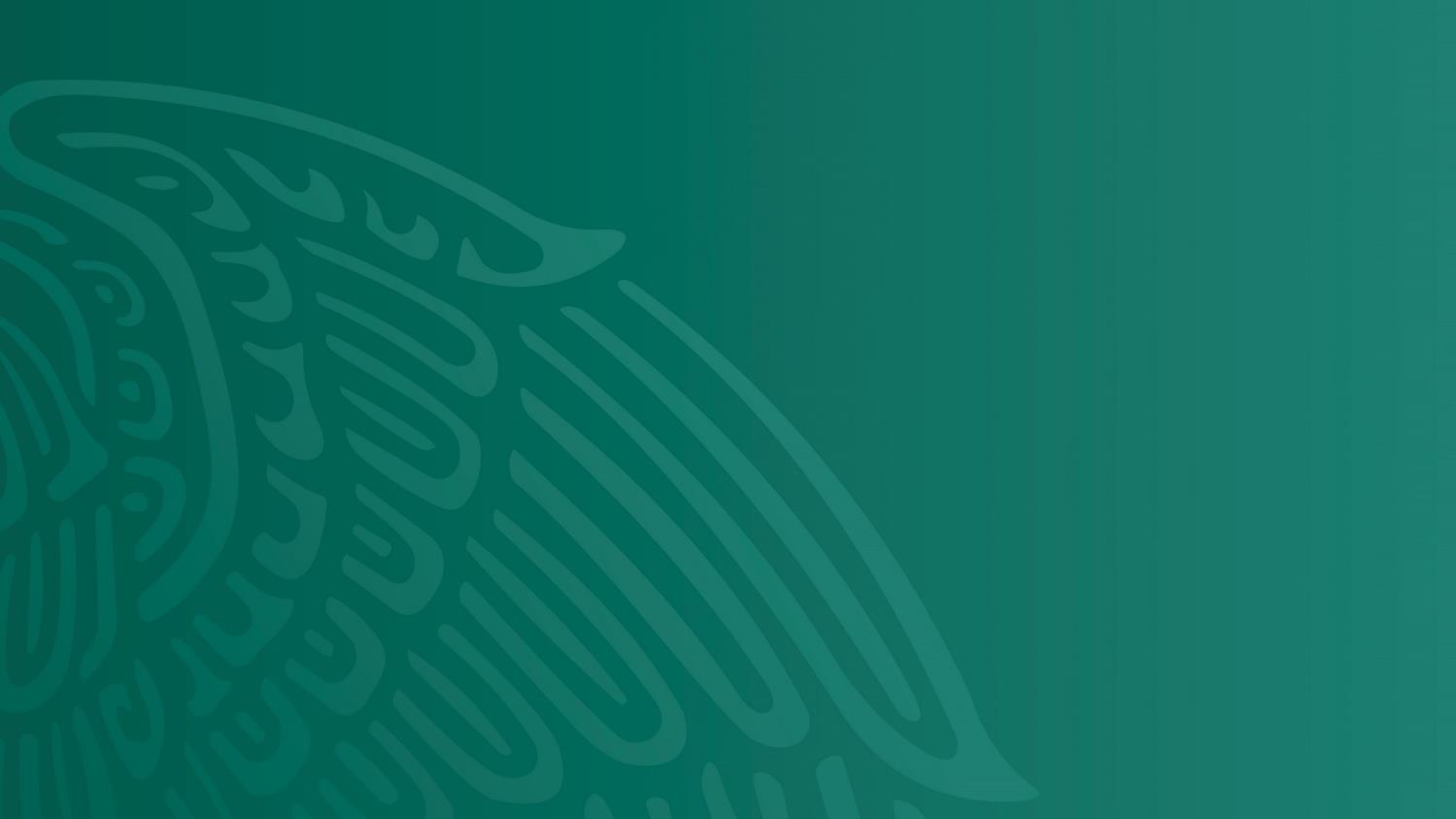 Subcuenta de Investigación del Fondo Nacional de Prevención de Desastres
18 de septiembre de 2020
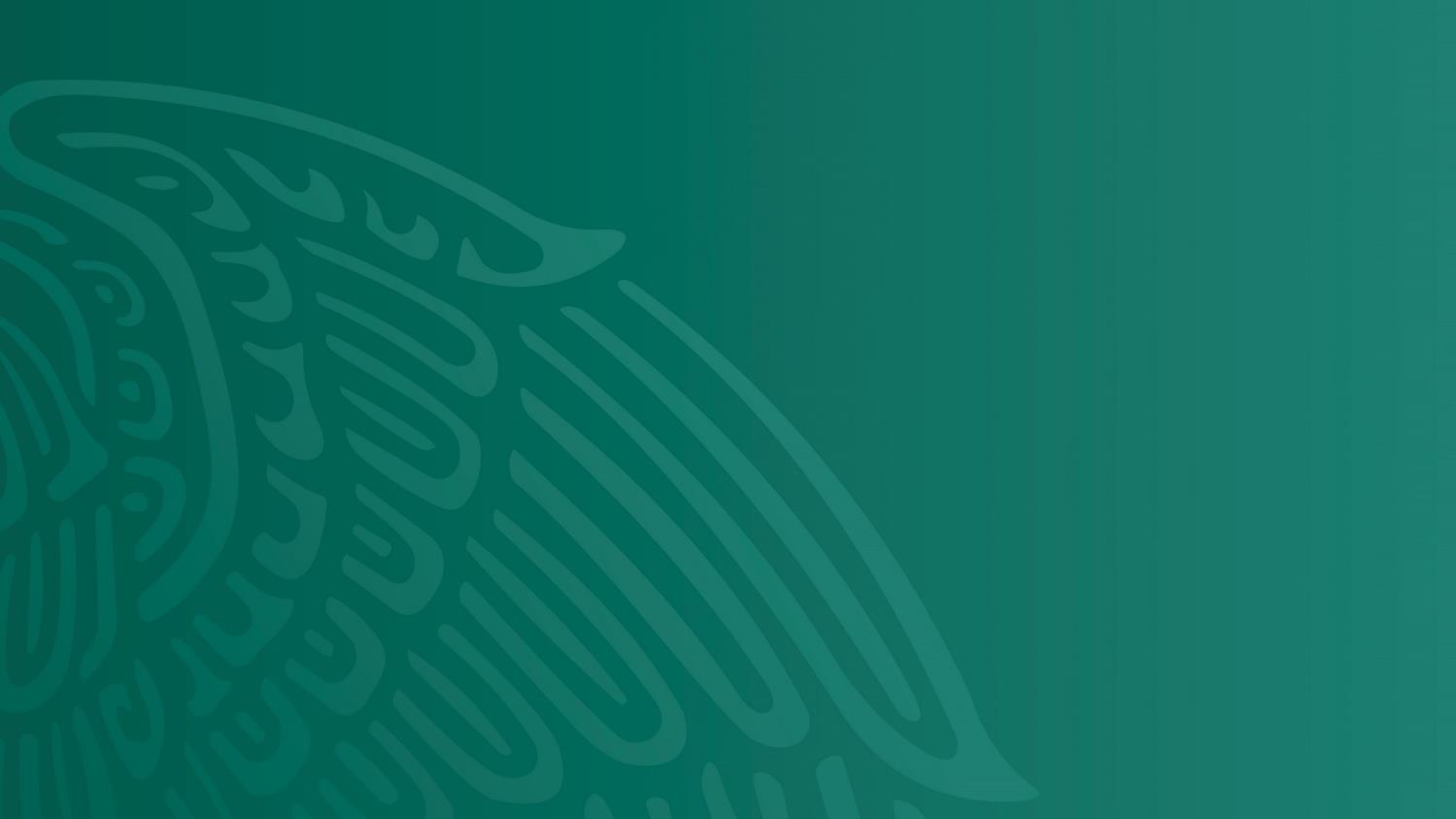 Proyectos en ejecución
Desarrollo de módulos para el cálculo y análisis de vulnerabilidad y riesgos en el Atlas Nacional de Riesgos
Objetivo: Desarrollar un módulo para el cálculo probabilístico del riegos, utilizando las bases de datos sobre sistemas expuestos, vulnerabilidad y escenarios de riesgos existentes en el Atlas Nacional de Riesgos.
Monto: $1,988,450.00
Duración: 48 meses a partir de la notificación de la asignación del recurso.
Notificación disponibilidad del recurso: 10 de abril de 2018
Porcentaje de avances: 
Técnico- actividad 1 = 60% y actividad 2 = 60%
Financiero – 0%
Fecha de vencimiento: 10 de abril de 2022
Meses de atraso: A tiempo
Elaboración de escenarios de peligro por inundación y deslizamiento de laderas, mediante información obtenida por Vehículos Aéreos no Tripulados-drones (VANT)
Objetivo: Generar escenarios de peligro por inundación y de susceptibilidad de deslizamientos de laderas en las Alcaldía de Magdalena Contreras y Álvaro Obregón, así como en el Municipio de Huachinango y Puebla. Generar un sistema que permita a las autoridades involucradas en cada una de las etapas de la GIR la consulta oportuna de la información geoespacial generada en el proyecto, la cual será levantada con VANT para la toma oportuna de decisiones.
Monto: $3, 587, 180.14
Duración: 72 meses a partir de su aprobación (18 de noviembre 2016 en la Primera Sesión Extraordinaria del Comité Interno)
Notificación de la disponibilidad del recurso: 28 de febrero de 2017
Fecha de vencimiento: 19 de noviembre de 2022
Prórroga: 22 de marzo de 2018
Meses de atraso: A tiempo